ТЕМА: Інноваційні технології бетонування
 
Мета: вироблення умінь надавати бетонам заданих властивостей у відповідності до їхнього функціонального призначення.

План:
Багатокомпонентність як основа інноваційних технологій спрямованого регулювання функцій бетону.
Інноваційні технології високоміцних бетонів 
 Інноваційні технології самоущільнюючих бетонів
Інноваційні технології корозійно- та морозостійких бетонів
 Інноваційні технології зимового бетонування
Технології гідроізолюючих бетонів
Інноваційні технології модифікування електрообробленням води замішування
1. 	Багатокомпонентність як основа інноваційних технологій спрямованого регулювання функцій бетону.
Інноваційні технології дозволяють отримувати бетонні конструкції у відповідності до експлуатаційних функцій аби забезпечити ресурсозберігання за рахунок певних заходів достатньої їхньої ефективності.
Класичні визначення технологій бетонування [Ю.М. Баженов, Дворкін, Данілов] базуються на цілеспрямованому використанні взаємозв’язків між складовими, параметрами технологічних процесів, і властивостями та їхнім регулюванням.
Інноваційні технології, як результат подальшого вдосконалення традиційних, зумовлені можливостями регулювання двох основних чинників:
- варіюванням параметрами технологічних процесів на усіх стадіях виготовлення, укладання та догляду бетонних сумішей;
- композиційністю та включенням до складу компонентів їхнього виду, регулюванням їхніх складових, властивостей та співвідношень на основі згідно розрахунків. В цьому враховується закономірність взаємозв’язків «складові та їхні властивості, технологічні параметри – структура – властивості бетону».
Сучасні технології дозволяють забезпечити наступні властивості бетонним сумішам і бетонам:
- підвищену рухливість бетонної суміші навіть до самоущільнення без втрати міцності;
- конструкційні завдяки достатній міцності та іншим фізико-механічним характеристикам;
конструктивно-теплоізоляційні як результат поєднання міцності та теплопровідності;
теплоізоляційні з їхніми низькими теплопровідністю та середньою густиною;
- гідроізолюючі за рахунок високої водонепроникності;
- жаростійкі та вогнетривкі для забезпечення стійкості в області високих температур;
- кислотостійкі з показниками стійкості більше 90%;
- декоративні, здатні надати виробам потрібну художньо-декоративну виразність;
- зі спеціальними властивостями у відповідності особливостей впливу зовнішнього середовища (гідротехнічні, дорожні, захист від радіації та інші);
- здатність тверднути при понижених та низьких температурах;
- зносостійкість.

Як видно, має місце придатність технологій готувати бетони багатьох функцій.
Особливо необхідно виділити бетони, які мають надзвичайно високі показники міцності та виконують функції надання виробам понижених розмірів перетину при забезпеченні високої несучої здатності та надійності.
Сучасні бетони мають широку поліфункціональність завдяки урахуванню закономірностей взаємозв'язків між складовими та їхніми функціями у створенні структури та властивостей. На основі виявлених закономірностей до складу включають спеціальні добавки, які дозволяють значно покращити властивості та економічні показники.
Бетони характеризуються як високоякісні. Досягається це модифікацією складу різними органічними та мінеральними добавками. Незважаючи на те, що добавки вводять в незначних кількостях, але вони здатні змінити структуру і тим самим властивості бетонів – міцність, пористість, водонепроникність, тріщиностійкість та інші потрібні показники.
Перехід на використання поліфункціональних бетонів базується на досягненнями в області пластифікування сумішей та появою найбільш активних пуцоланових добавок – мікрокремнеземів, дегідратованих каолінів та високодисперсних зол. Поєднання суперпластифікаторів і особливо гіперпластифікаторів на полікарбоксілатній і полігліколієвій основах дозволяє знизити водоцементне співвідношення до 0,24 … 0,28 і отримувати надрухливі цементно-мінеральні дисперсні системи і бетоні суміші.
В даний час номенклатура тонкодисперсних наповнювачів бетону значно розширена. Запропоновано використовувати подрібнені відходи металургійної та енергетичної промисловостей, кварцеві піски, вапняки і карбонати, доломіт, наявні практично в усіх регіонах країни. Науково доведено, що використання таких добавок особливо ефективно в комплексі з суперпластифікаторами і армуючими короткими волокнами.
2 Інноваційні технології високоміцних бетонів 
В останні роки при виготовленні високоміцних бетонів реалізується концепція використання реакційно-активних мономінеральних і гелевих тонкодисперсних порошків на основі гірських порід. Використання таких порошків ознаменувало появу нового класу бетонів, так званих надміцних. Такі бетони є багатокомпонентними, кількість компонентів в них може досягати 7…9 найменувань. У них відсутні крупний заповнювач, а дрібний заповнювач – це особливо дрібні піски фракції не більше 0,5 … 0,8 мм. Частка кам'яного реакційно-активного борошна в таких бетонах становить 40 … 50% від маси цементу при вмісті мікрокремнезема до 15 … 22%. Водоцементне відношення не перевищує 0,09…0,12. *
Ці бетони можуть бути малопористі внаслідок меншої кількості води замішування суміші. В результаті має можливість готувати конструкції меншого перерізу завдяки більшій несучій здатності бетону, або, навпаки, залишати без зміни міцності, але зменшувати витрати в’яжучої речовини. В обох випадках досягається економія ресурсів та регулювання призначення. 

*Минимальное количество воды, необходимое для гидратации цемента (примерно 25 % от массы цемента или В/Ц = 0,25) не способно обеспечить пластификацию строительного раствора или бетона до консистенции, пригодной в практических целях. Любое количество воды, добавленное к цементу сверх необходимого для гидратации приводит к уменьшению прочности цементного камня (строительного раствора, бетона). При прочих равных условиях водоцементное отношение определяет прочность бетона[1]. Специальные добавки-пластификаторы позволяют повысить пластичность бетона при том же количестве воды. – Вікіпедія. (ВЦ звичайного бетону 0,3..1,2).
Вміст води в тонкозернистих бетонах істотно знижується за рахунок високої водоредукуючої дії суперпластифікатора в дисперсних системах. Водоредукуюча дія в деяких тонкодисперсних порошках може досягати значних величин – 100 … 150%, тобто витрата води при однаковому гравітаційному впливу в дисперсних системах може бути знижений в 10 … 15 разів у порівнянні зі звичайними суспензіями. 
Заміщення частини цементу, крупного і мілкого наповнювачів тонкодисперсними мікропорошками дозволяє максимально реалізувати розріджуючу дію суперпластифікаторів на сульфонафталін - і сульфомеламинформальдегідній основі і в більшій мірі на полікарбоксилатній основі. Включення в такі бетони сталевих волокон в кількості 2,0 … 2,5% за обсягом міцність бетону при осьовому розтягу може досягати 15 МПа, міцність на розтяг при вигині – 50 МПа при міцності на стиск 180 – 200МПа. У ближньому майбутньому відбудеться поступове заміщення звичайних традиційних бетонів багатокомпонентними.
Має велике значення використання золи-винесення теплових електростанцій (ЗВТЕС), або інших відходів аналогічної дисперсності в кількості до 20…25% по масі цементу, що дозволяє замінити аналогічну кількість цементу без суттєвої зміни властивостей бетону та в сукупності з суперпластифікаторами надати бетонам функції міцності.
Високі технічні властивості забезпечуються не тільки багатокомпонентністю складу, а перш за все високими функціональними властивостями компонентів і новими технологіями приготування богатокомпонентних бетонних сумішей. Такий бетон має високу водостійкість (Крозм.), водонепроникність (W), морозостійкість (F), солестійкість (вплив солей обледеніння), стійкість до проникнення хлорид-іонів (NaСl),  трикратне підвищення стійкості до карбонізації висолів. Таких результатів досягають завдяки дії модифікуючих добавок.
Результатом дії пластифікаторів, суперпластифікаторів та гіперпластифікаторів є збільшення міцності бетону за рахунок меншої пористості, виявленим завдяки закономірностям меншої кількості води замішування в суміші. Це дозволяє готувати конструкції з меншим перерізом завдяки більшій несучій здатності бетону, або, навпаки, залишати без зміни міцність, але зменшувати витрати в’яжучої речовини. В обох випадках має місце економія ресурсів та регулювання призначення.
Ефект дії одного з суперпластифікаторів показує приріст міцності до 70…90% при величіні добавки 0,3%.
До найбільш поширених та використованих добавок цієї групи належіть С-3, 10-03, 40-03, ОП-1, «Мельмент», «Компласт», «Релаксол», «Динамон».
Серед названих модифікуючих добавок, особливе місце належить препаратам системи «Релаксол» як за результатами їхньої ефективності, так і за показником доступності.

https://youtu.be/wF1CarwSU8Y
https://youtu.be/ZGI_I21u2bU
https://youtu.be/o7zMm8Fi7dw
https://youtu.be/ZLqmSv1TMzw

https://youtu.be/DVHmIqPcH8Y       https://youtu.be/qve7Bp7M6ew
При виготовленні самоущільнюючого бетону крім традиційних складових, які застосовуються при виготовленні класичних бетонів (цемент, мінеральні складові, добавки та вода), використовуються також дрібнозернисті домішки, модифікатори в’язкості та суперпластифікатори, які забезпечують довготривале зберігання початкової текучості самоущільнюючогося бетону.
Важливим являється також вибір суперпластифікуючих добавок. Він визначається вимогою дуже  високого ефекту щодо зниження вмісту води і мінімальнї зміни рухливості самоущільнюючого бетону під час транспортування на будівництво протягом 60-90 хв. Застосовуються суперпластифікатори на основі полімерних карбоксилатів (Glenium Ace 30)/ Дози добавок знаходяться у діапазоні від 1,0-1,6%. 
Через сильний вплив полікарбоксилату на зниження вмісту води, яке являється дворазовим порівняно з використанням класичних пластифікаторів (меламін або нафталінформальдегідні смоли) необхідне точне дозування води. Якщо передозування води у кількості 5л на кубометр бетону зі звичайним суперпластифікатором ще не веде до сепарації бетонної суміші, то у випадку застосування полікарбоксилату наступає такий стан. З цієї причини самоущільнюючі бетони повинні замішуватися тільки на бетонних заводах, на яких є можливість реєструвати зміни вологості у фракції 0,4 мм, а також працює відповідальний та досвідчений обслуговуючий персонал.
Інноваційні технології корозійно- та морозостійких бетонів

Технології корозійно- та морозостійких бетонів дозволяють зменшити пористість та збільшити ефект незмочуваності (водовідштовхування), які являються головними факторами погіршення стійкості.
В таких технологіях використовують.
Гідрофобно-пластифікуючі добавки призначенні збільшити міцність бетону за рахунок зниження водопотреби при незмінних витратах цементу, або зменшення витрати в’яжучого при незмінній міцності. Головний ефект дії цих добавок - забезпечити поверхні водовідштовхування, зменшення водопоглинання, покращити морозо- та корозійну стійкість.
В якості гідрофобних добавок використовують милонафт, ГКЖ-10, ГКЖ-94.
Повітрявтягуючі добавки зменшують поверхневий натяг води на зернах та при перемішуванні сприяють втягуванні повітря, яке розподіляється в суміші у вигляді дрібних часточок. В результаті покращується процес перемішування, укладання та ущільнення, бетон має підвищену морозостійкість за рахунок того, що повітряні частки відіграють свого роду роль резервного об`єму для води під час її замерзання. Тому понижується величина внутрішнього тиску від замерзаючої води і попереджається руйнування бетону.
Для таких цілей використовують смолу нейтралізовану повітрявтягуючу (СНВ) та смолу деревинну омилену (СДО); 
Добавки поліфункціональної дії призначені для покрашення одночасно декількох властивостей бетону та його суміші.
Крім названих як ефективні можуть бути технології усунення пористості застосуванням сумішей типу «Пенетрон плюс», який наноситься на поверхню свіжеукладеної бетонної суміші, та «Пенетрон Адмікс», який включають безпосередньо до бетонної суміші під час її приготування.
Такі добавки, а також «Sika», «Гідрохіт», «Гідрозит» та інші надають не тільки водостійкість, а також стійкість в соляних розчинах.
Інноваційні технології зимового бетонування

Можливість успішно проводити зимові бетонування дають сучасні технології завдяки використанню добавок системи «Релаксол», в тому числі «Лідер», «Антифриз», «Супер» та інші. Добавка в кількості 0,8…2,7 % мас. дозволяють попередити процеси льодоутворення до температури -10ºС (величина якої практично не перевищує умови України) та значно зменшити об’єми утвореного в порах льоду. При цьому гранична міцність бетону в семидобовому віці може становити 10…12% проектної величини.
Мають місце також регулятори термінів тужавлення.
Регулятори термінів тужавлення. Для сповільнення тужавлення цементів застосовують добавки, які одночасно зменшують водо -                   потребу, витрати цементу: лігносульфанат технічний лет, кремній -                органічні рідини ГКЖ-10, ГКЖ-11.
Для прискорення використовують: хлорид кальцію CaCl2, сульфат натрію  Na2SO4, нітрат кальцію Ca(NO3)2, нітрат натрію NаN02.
Протиморозні добавки (CaCl2, NaCl, K2CO3) при низьких температурах здатні понизити температуру замерзання води і тим самим забезпечити можливість відбуватися процесам гідратації.
Технології гідроізолюючих бетонів

В інноваційних технологіях водонепроникних бетонів використовується здатність спеціальних добавок вступати у взаємодію з кальційвміщуючими складовими цементного каменю і утворювати продукти, які щільно закупорюють пори і тим самим перекривають канали можливого проходження води.
До найбільш поширених кальматуючих (закупорюючих) добавок належать «Пенетрон», «Sika», «Гідрохіт» та інші.
Наприклад, в технологіях надання гідроізолюючої придатності свіжеукладеному бетону використовують «Пенетрон Плюс». Для цього на поверхню свіжого бетону наносять суху суміш. На горизонтальну поверхню суміш розподіляють за допомогою сита, не вертикальну – пневмонапиленням.
Нанесення суміші «Пенетрон Плюс» має відбуватися на стадії тужавлення бетону, тобто його пластичного стану (після 12…24 год після укладання). На стадії, коли суха нанесена суміш зволожиться, її втирають за допомогою терки. Після втирання першого шару (0,25…0,3 гк/м2) наносять другий (теж (0,25…0,3 гк/м2), але під кутом 20º по відношенню до першого нанесення та знову затирають нанесену суміш.
Інша технологія – включення добавки, наприклад «Пенетрон Адмікс» безпосередньо в бетонну суміш. Для цього суху суміш попередньо змішують з водою і добавляють в бетонну суміш під час її приготування. Спочатку перемішування проводять 60…70% потрібної кількості води та половину вмісту заповнювачів (щебеню та піску) і розрахункової кількості «Пенетрон Адмікс» протягом 2…3-х хвилин. Потім добавляють цемент та решту води, заповнювачів. Перемішування проводять 5 хвилин. 
Витрати  «Пенетрон Адмікс» складають 1% від маси цементу.
«Пенетрон плюс» наносять з розрахунку 0,5…0,6 гк/м2 за два рази.
Отримання високоякісних бетонів різного функціонального призначення досягається модифікування його структури визначеними органічними і мінеральними добавками. Введені в незначних кількостях добавки впливають на процеси гідратації і кристалізації, морфологію новоутворень і в цілому на структуру затверділого цементного каменю, змінюючи тим самим властивості бетону – міцність, пористість, водонепроникність, усадку, корозійну- і тріщиностійкість і ін. Номенклатура застосованих добавок дуже поширена. Багато з них специфічні, тобто, впливаючи на одні характеристики бетону, вони практично не змінюють інші.
Отже, інноваційні технології бетонування можуть бути узагальнені в наступній таблиці.
Інноваційні технології модифікування електрообробленням води замішування

Технології спрямовані на підвищення міцності, і в кінцевому підсумку, зменшення матеріаломісткості бетонної продукції за рахунок економії в’яжучих та інших складових, а також загальних витрат бетону.
Згідно технології двохстадійного приготування спочатку виконують інтенсивне змішування цементної суміші (2…3 хв.), потім з відповідною кількістю заповнювачів. Інша технологія – електрооброблення води замішування.
Виконують  оброблення під впливом дії постійного електричного струменю, який подають на розчинюючі електроди (водорозчинні). Ці електроди можуть складатися з солей алюмінію або заліза. В результаті вода збагачується оксидами Al або Fe (Al2О3; Fe2О3). Результатами двохстадійного приготування суміші та електрооброблення являються покращення процесів структуроутворювання і збільшення міцності. Це дозволяє зменшити витрати в’яжучої речовини, скоротити терміни тверднення.
Варіантом інноваційних технологій в частині двохстадійного приготування бетонних сумішей може бути активація цементної суспензії, збагаченої гідроксидом кальцію Ca(OH)2, в тому числі зміненому електромагнітному полі. Призначення – підвищення міцності бетону або зниження витрат цементу при збереженні проектної міцності.
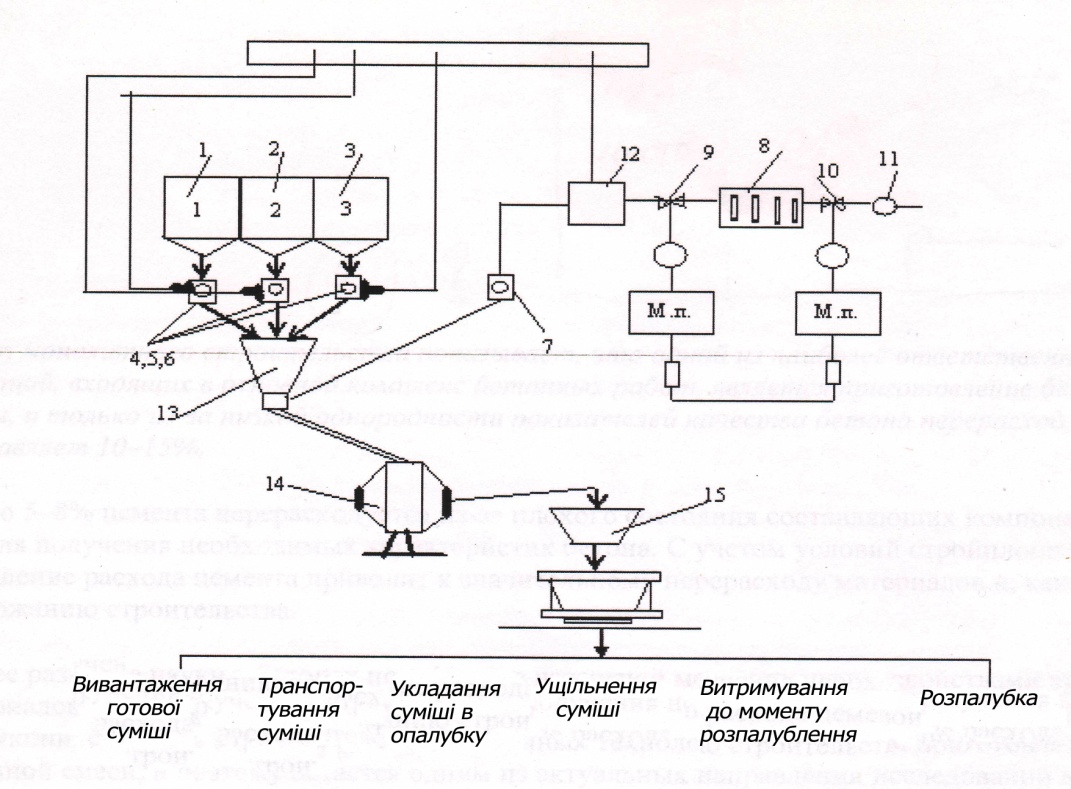 Технологічна схема приготування бетонної суміші з електрообробленням води замішування: 
1, 2, 3 – бункери цементу, піску та щебеню; 
4,5,6,7 – дозатори цементу, піску, щебеню та води; 
8 – електроди; 
9,10 – запірна апаратура; 
12 – електровипрямляч; 
13 – змішувач сухих сумішей; 
14 – бетонозмішувач; 
15 – приймальні пристрої